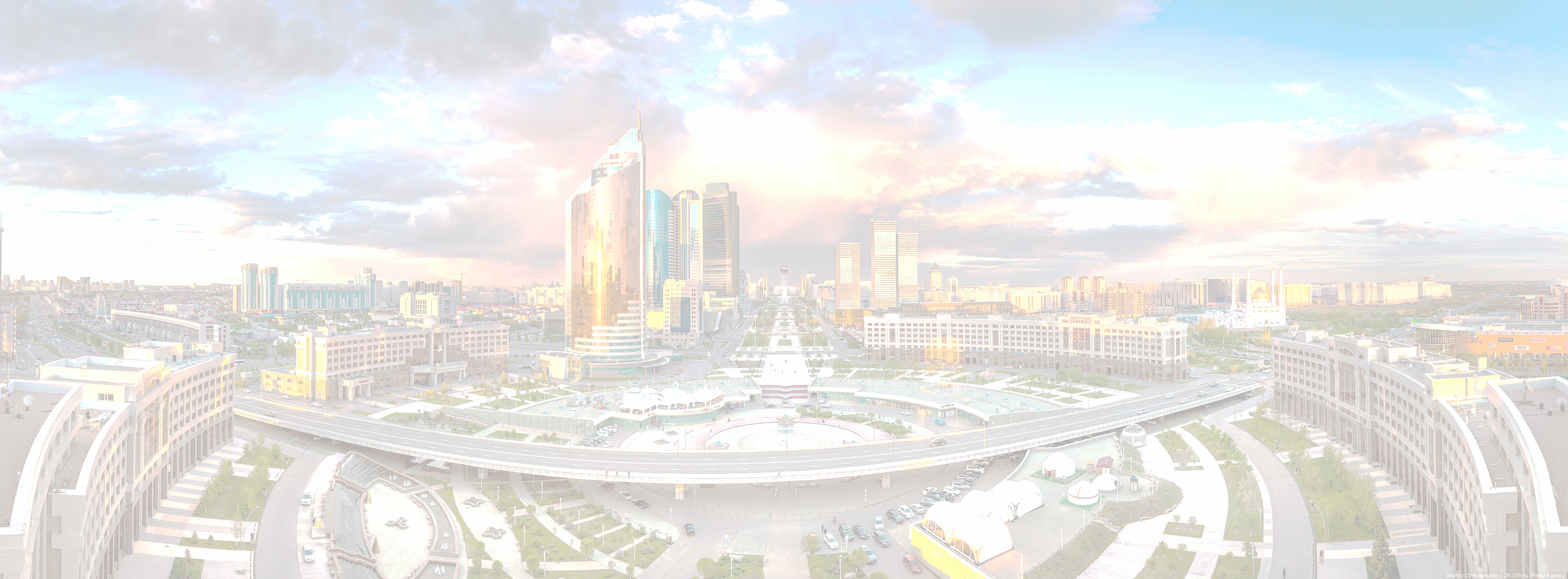 ИНИЦИАТИВЫ И ДОСТИЖЕНИЯ
РЕСПУБЛИКИ КАЗАХСТАН
В ПОСТРОЕНИИ ГОСУДАРСТВА 
СВОБОДНОГО ОТ КОРРУПЦИИ
АГЕНТСТВО РК ПО ДЕЛАМ ГОСУДАРСТВЕННОЙ СЛУЖБЫ И ПРОТИВОДЕЙСТВИЮ КОРРУПЦИИ
АСТАНА, 2017
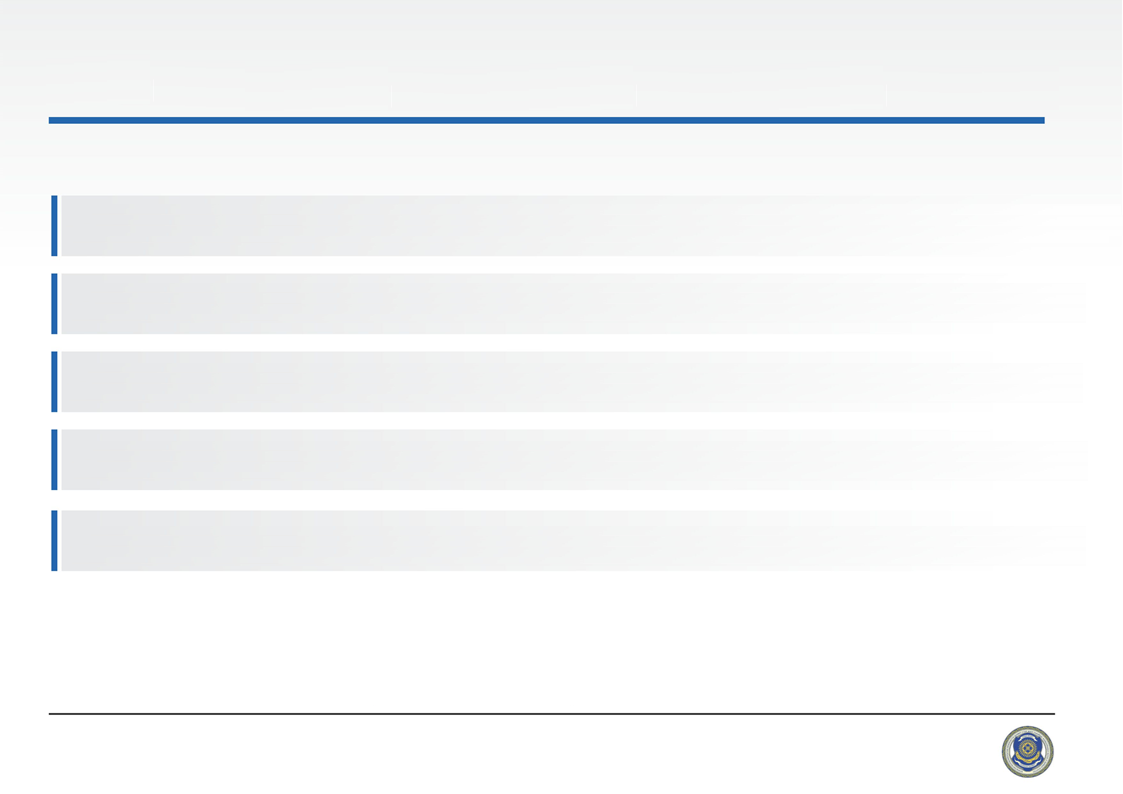 КЛЮЧЕВЫЕ НАПРАВЛЕНИЯ СОВРЕМЕННОГО ГОСУДАРСТВА
ТРАНСПАРЕНТНОЕ ПОДОТЧЕТНОЕ ГОСУДАРСТВО
ФОРМИРОВАНИЕ СОВРЕМЕННОГО ГОСУДАРСТВЕННОГО АППАРАТА
ОБЕСПЕЧЕНИЕ ВЕРХОВЕНСТВА ЗАКОНА
АНТИКОРРУПЦИОННАЯ ПОЛИТИКА
МЕЖДУНАРОДНОЕ СОТРУДНИЧЕСТВО
ОСНОВНАЯ ЦЕЛЬ: ОБЕСПЕЧЕНИЕ ПРОЗРАЧНОСТИ, ИСКОРЕНЕНИЕ КОРРУПЦИИ И ПРОТЕКЦИОНИЗМА
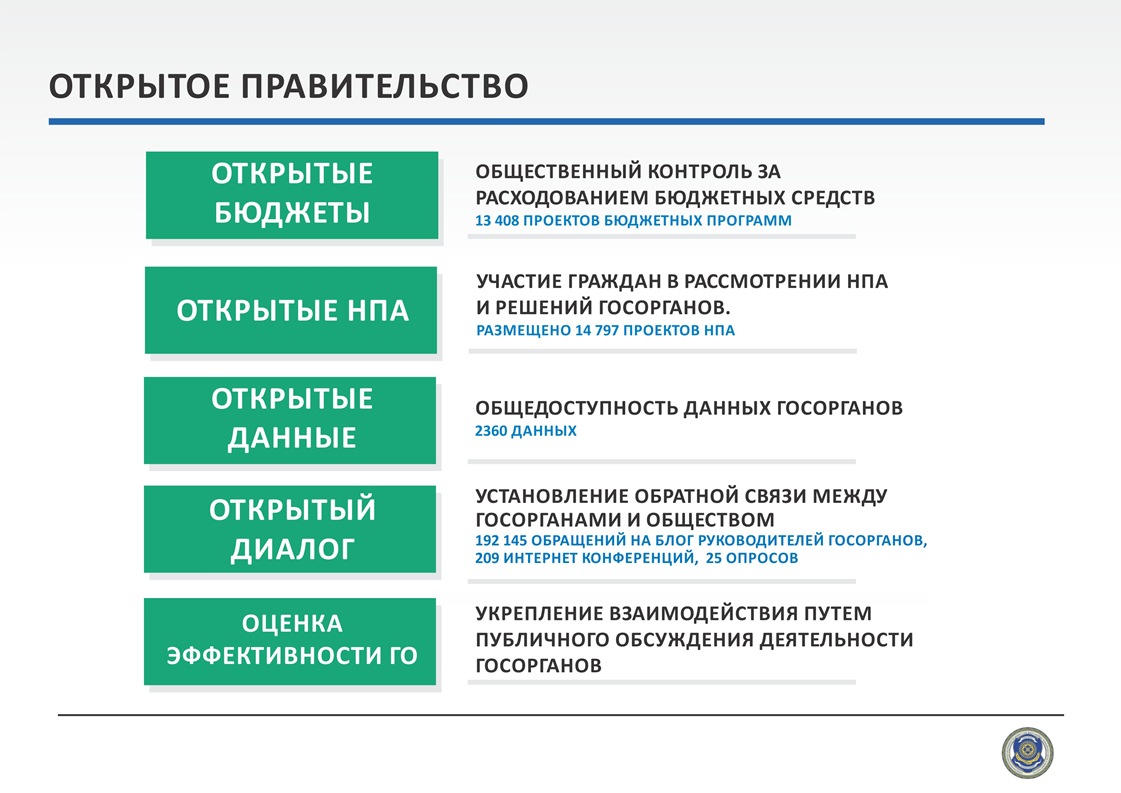 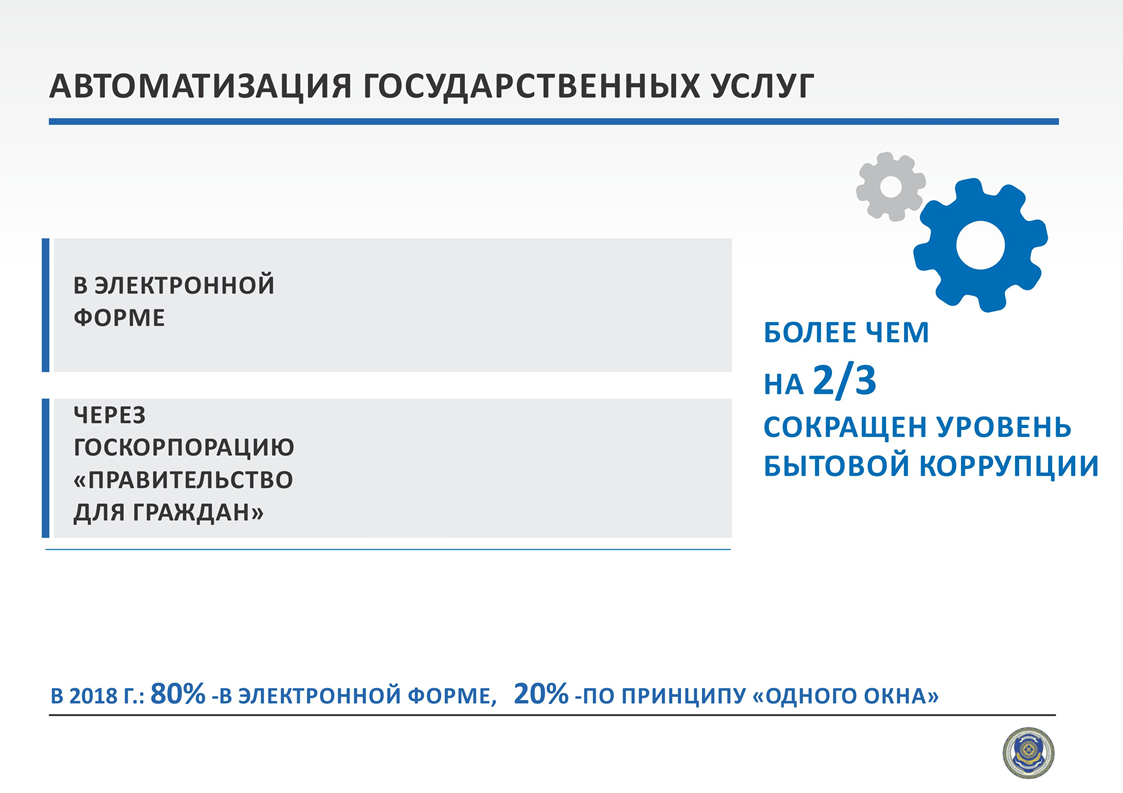 10,6%
47,1%
4,6%
24%
2014 год
2017 год
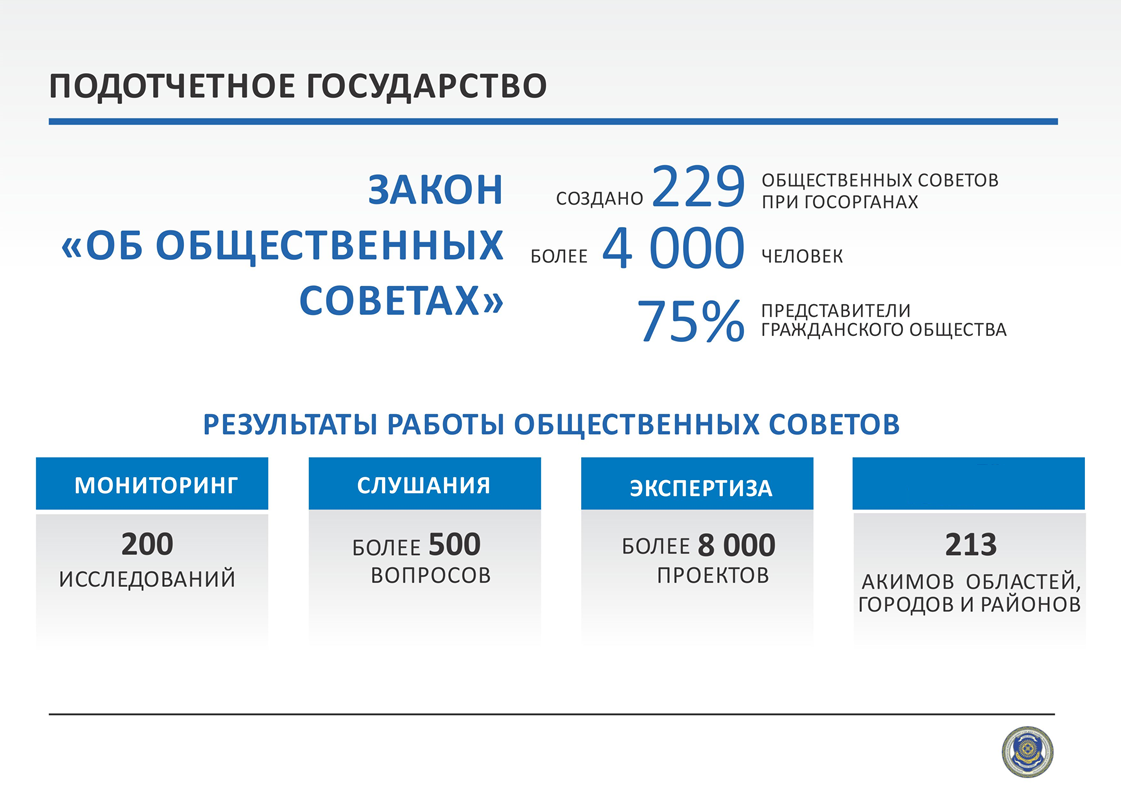 ОТЧЕТЫ
ГОСОРГАНОВ
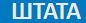 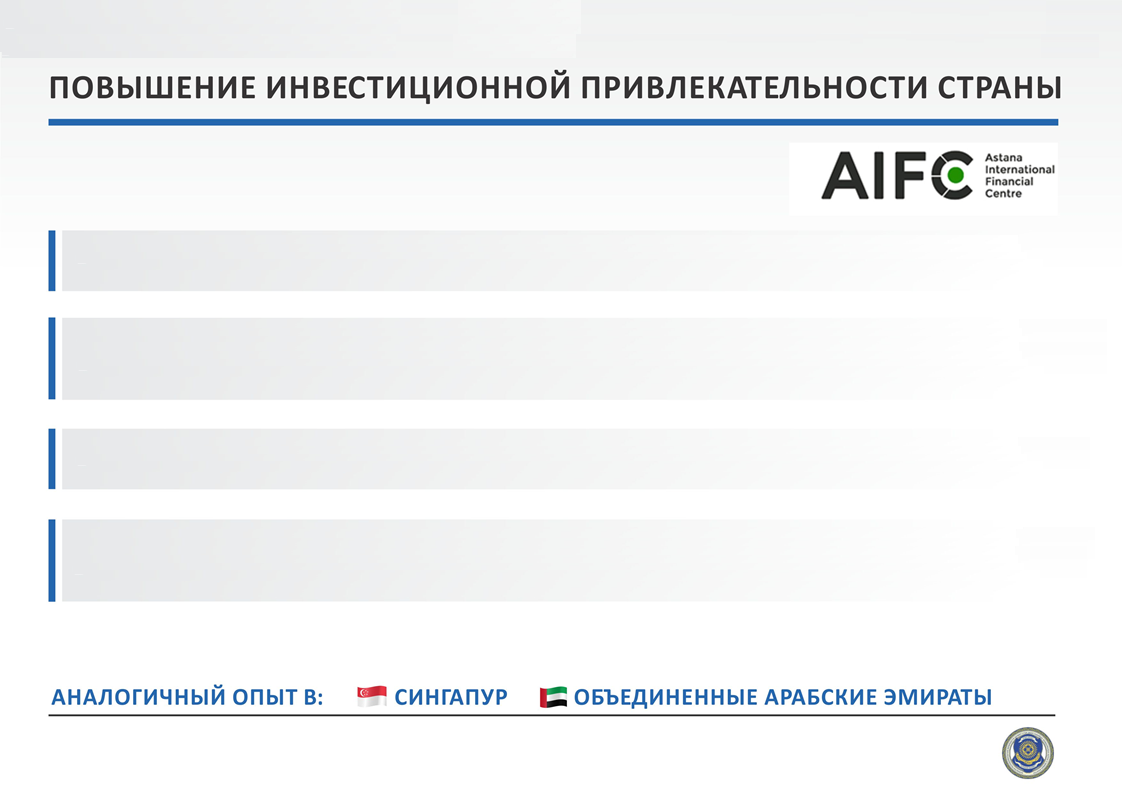 В 2015 Г. СОЗДАН МЕЖДУНАРОДНЫЙ ФИНАНСОВЫЙ ЦЕНТР «АСТАНА»
С 2018 Г. ВНЕДРЯЕТСЯ НЕЗАВИСИМЫЙ СУД НА ПРИНЦИПАХ АНГЛИЙСКОГО ПРАВА И СТАНДАРТАХ ВЕДУЩИХ МИРОВЫХ ФИНАНСОВЫХ ЦЕНТРОВ
ПРИВЛЕЧЕНИЕ ПОРЯДКА 500 ИНОСТРАННЫХ СУДЕЙ
ПЕРЕДАЧА ПРАВА ПО РАССМОТРЕНИЮ «ИНВЕСТИЦИОННЫХ СПОРОВ», ЗАЩИТА МЕЖДУНАРОДНЫХ ИНВЕСТОРОВ
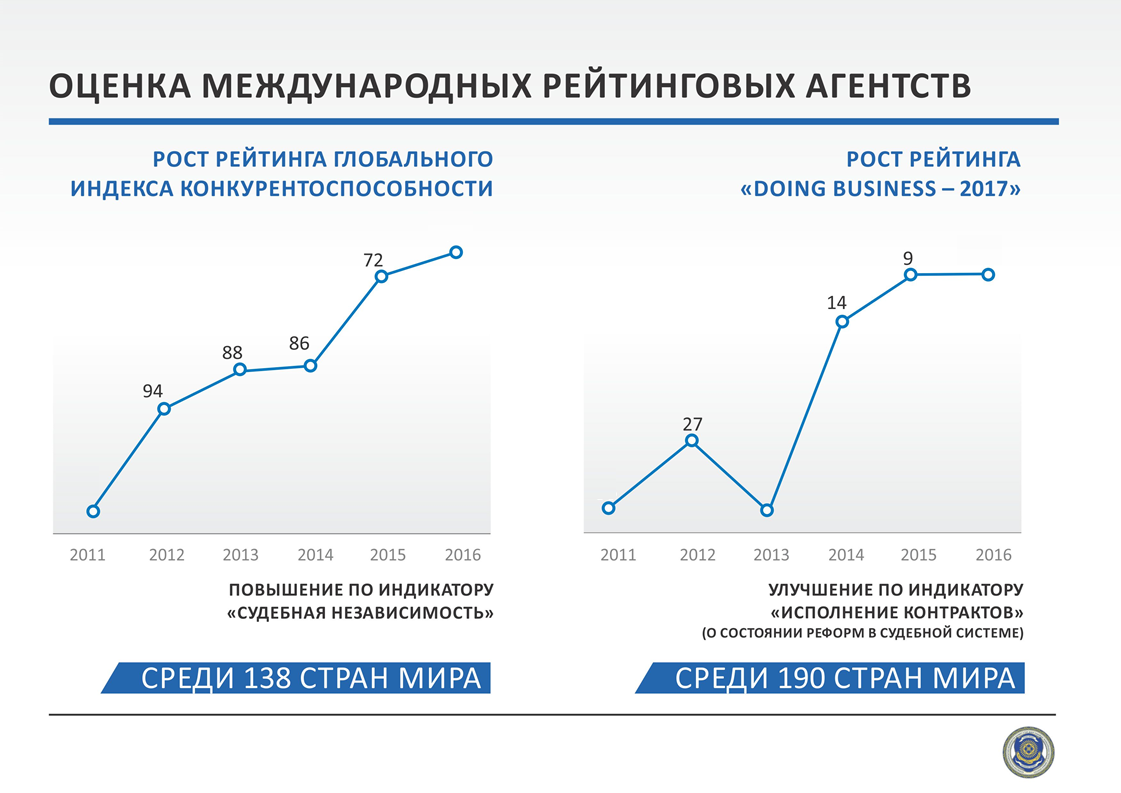 68
9
36
111
35
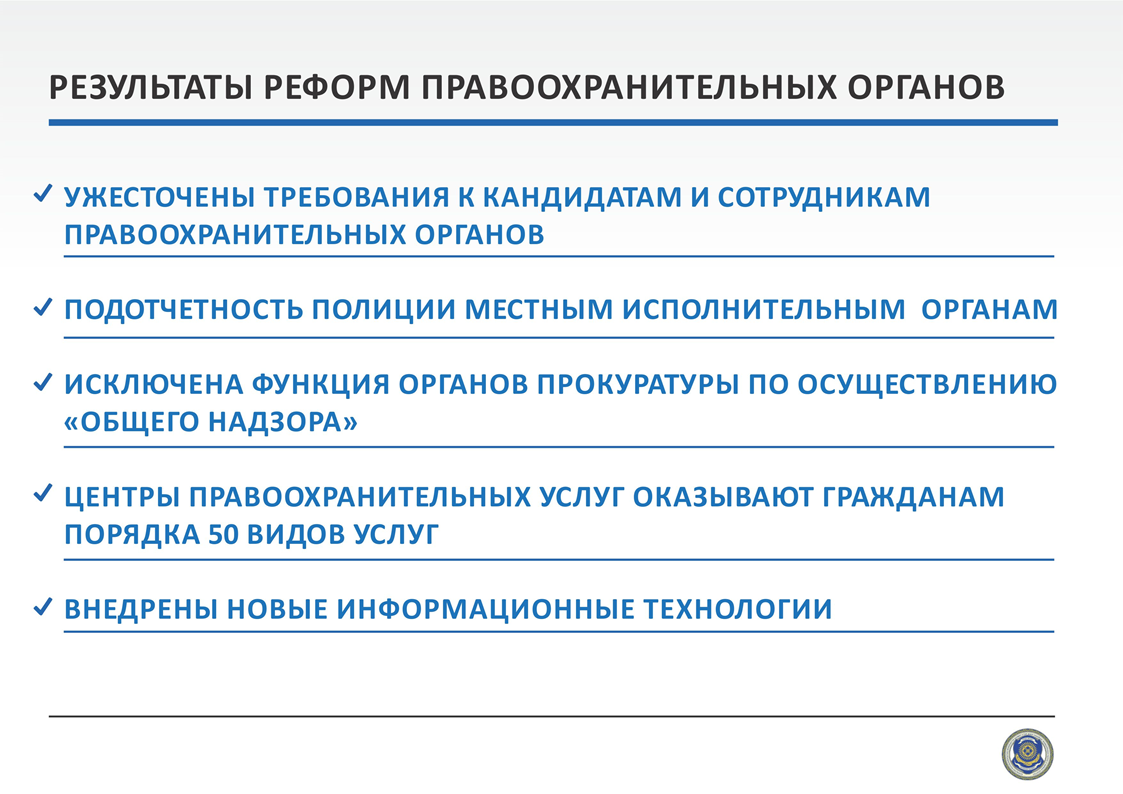 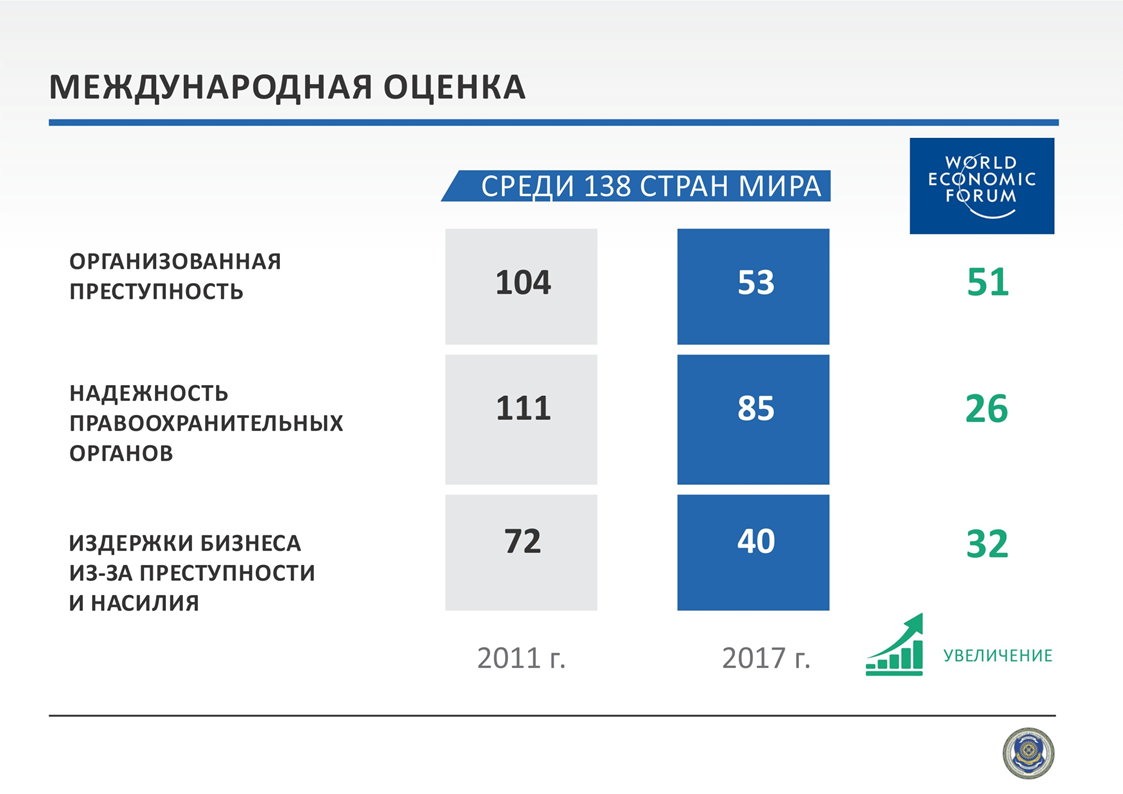 16
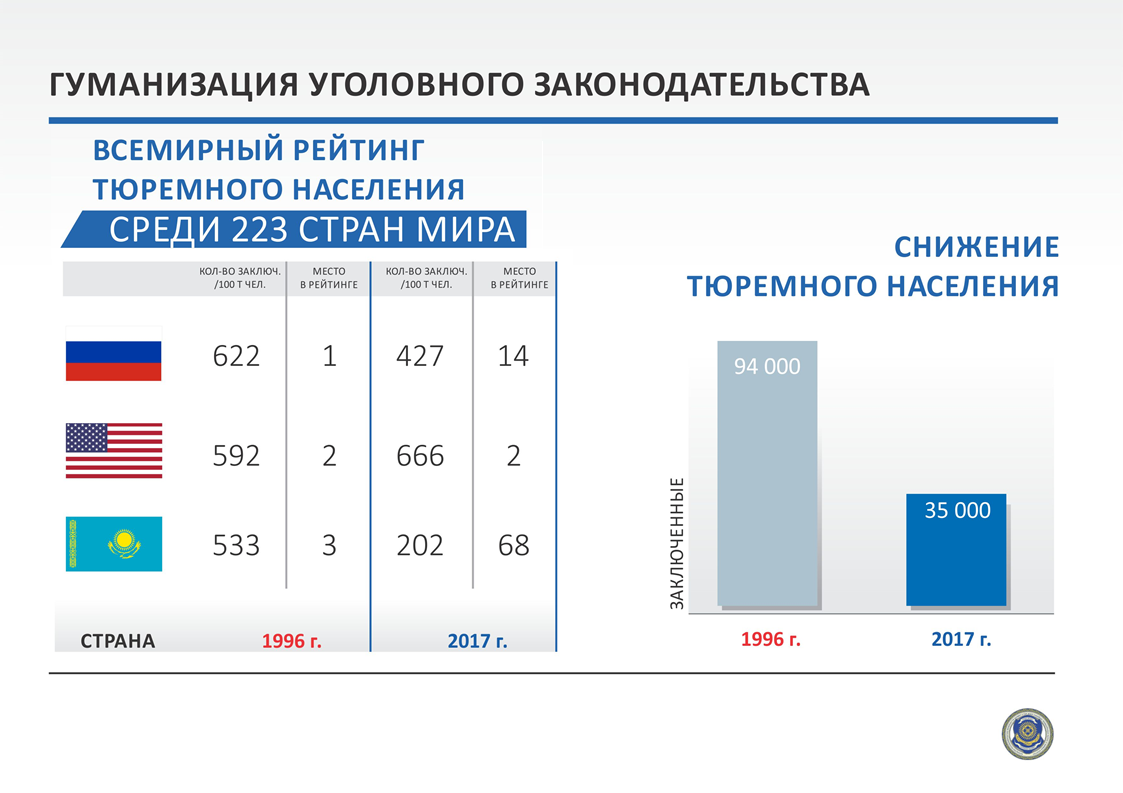 ПОЭТАПНЫЙ ПЕРЕХОД НА ПОКАМЕРНОЕ СОДЕРЖАНИЕ ОСУЖДЕННЫХ;

ЗАКРЫТО 8 УЧРЕЖДЕНИЙ УИС;

ПРОБАЦИЯ И РЕСОЦИАЛИЗАЦИЯ
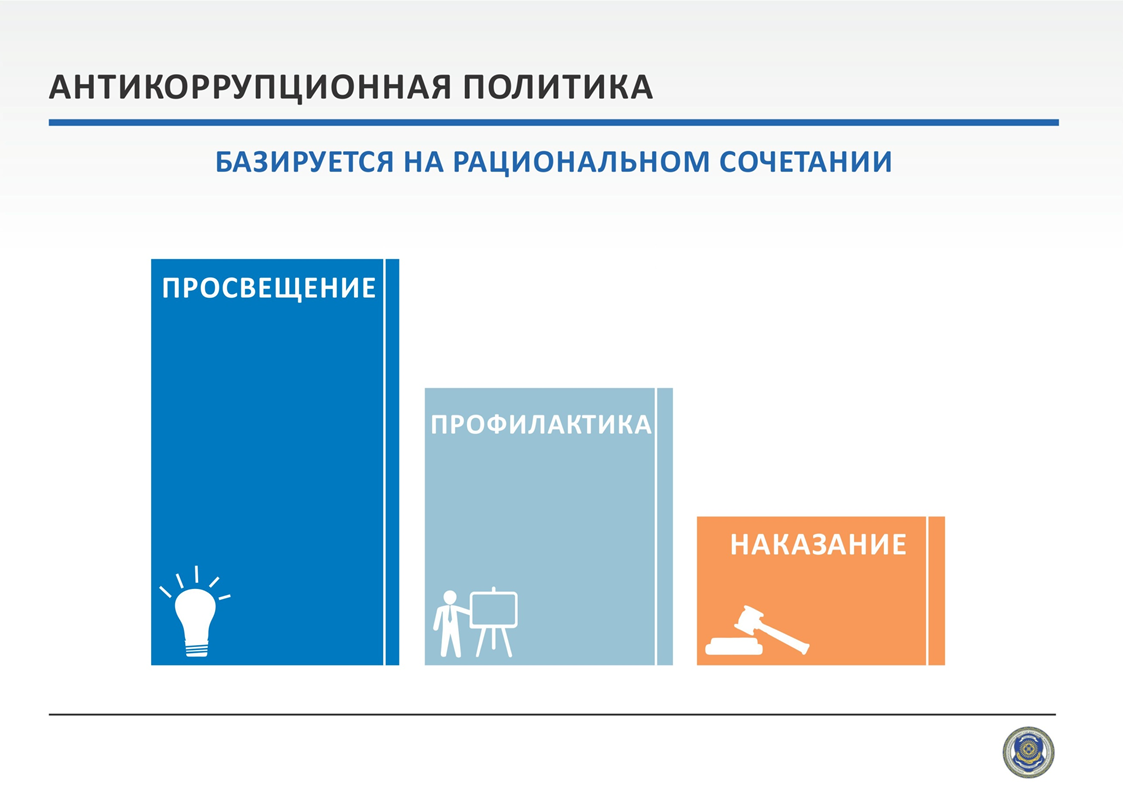 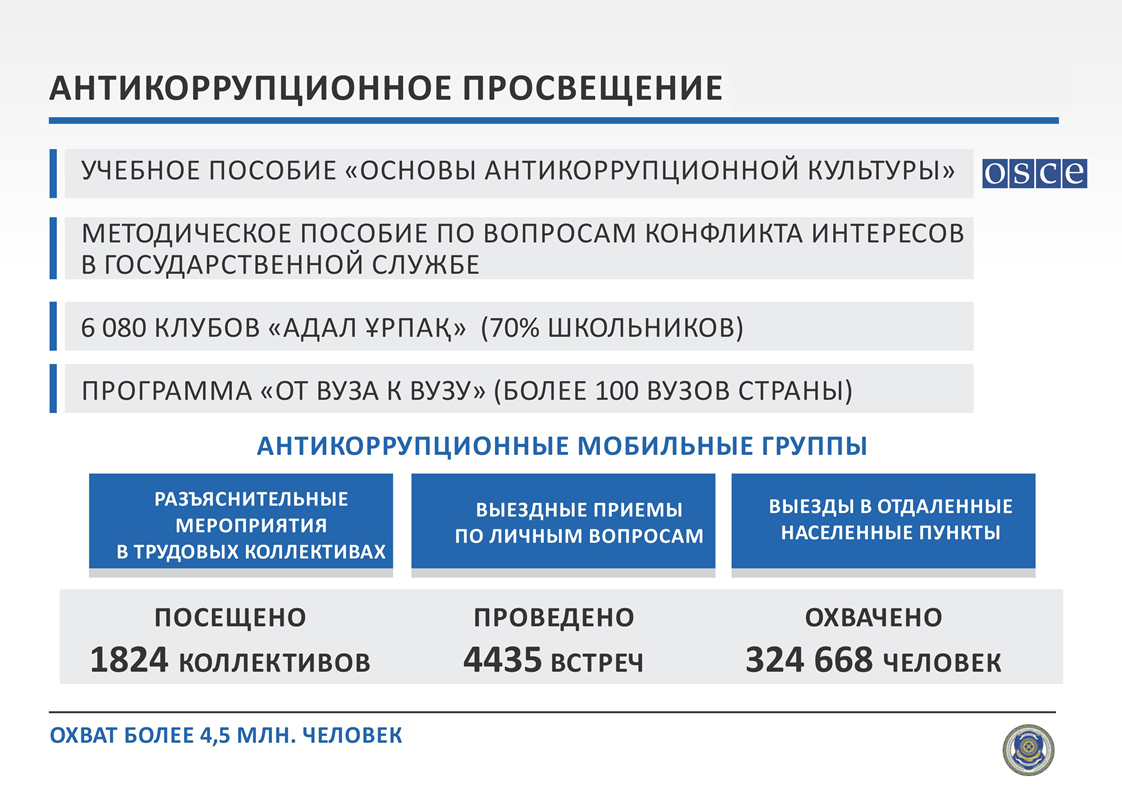 3088
412240
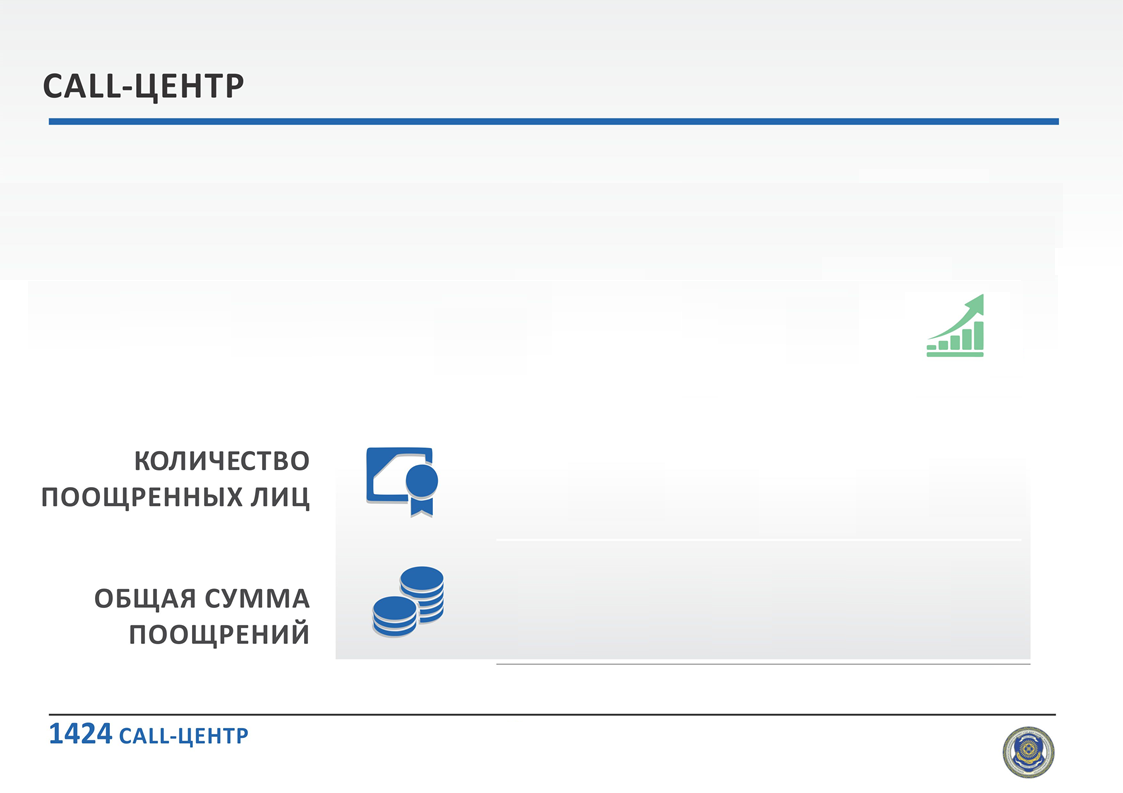 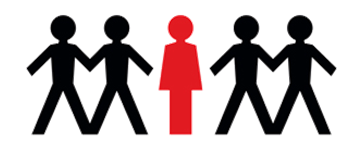 ОКАЖИ СОДЕЙСТВИЕ СНИЖЕНИЮ КОРРУПЦИИ
РАЗОРВИ ЦЕПЬ КОРРУПЦИИ
2015 год
2016 год
7
167
в 25 р.
21,5
870
в 24 р.
тыс.тг.
млн.тг.
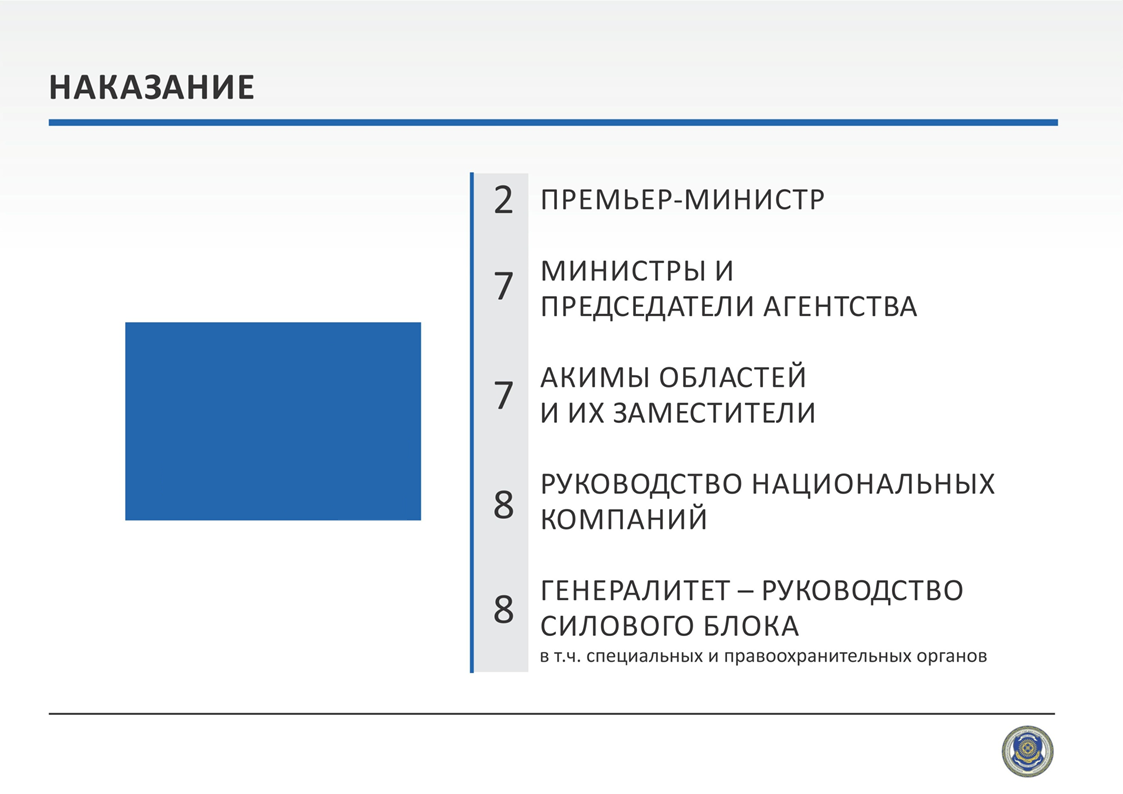 МИНИСТРОВ, ПРЕДСЕДАТЕЛЕЙ И ЗАМ. ПРЕДСЕДАТЕЛЕЙ АГЕНТСТВ
9
С 2001 ГОДА 10 931 ДОЛЖНОСТНОЕ ЛИЦО ПРИВЛЕЧЕНО К ОТВЕТСТВЕННОСТИ ЗА КОРРУПЦИЮ
АКИМОВ ОБЛАСТЕЙ
И ГОРОДОВ
15
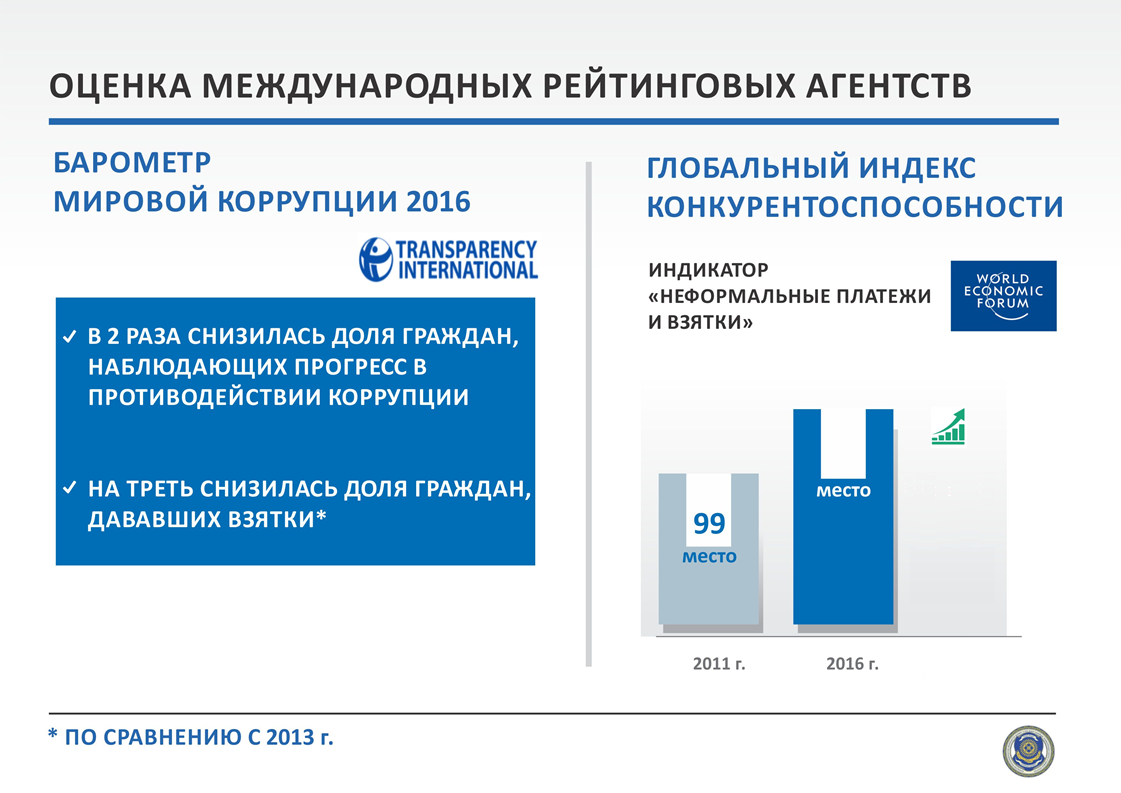 61
УЛУЧШЕНИЕ
38
НА
ПОЗИЦИЙ
АССОЦИИРОВАННЫЙ ЧЛЕН
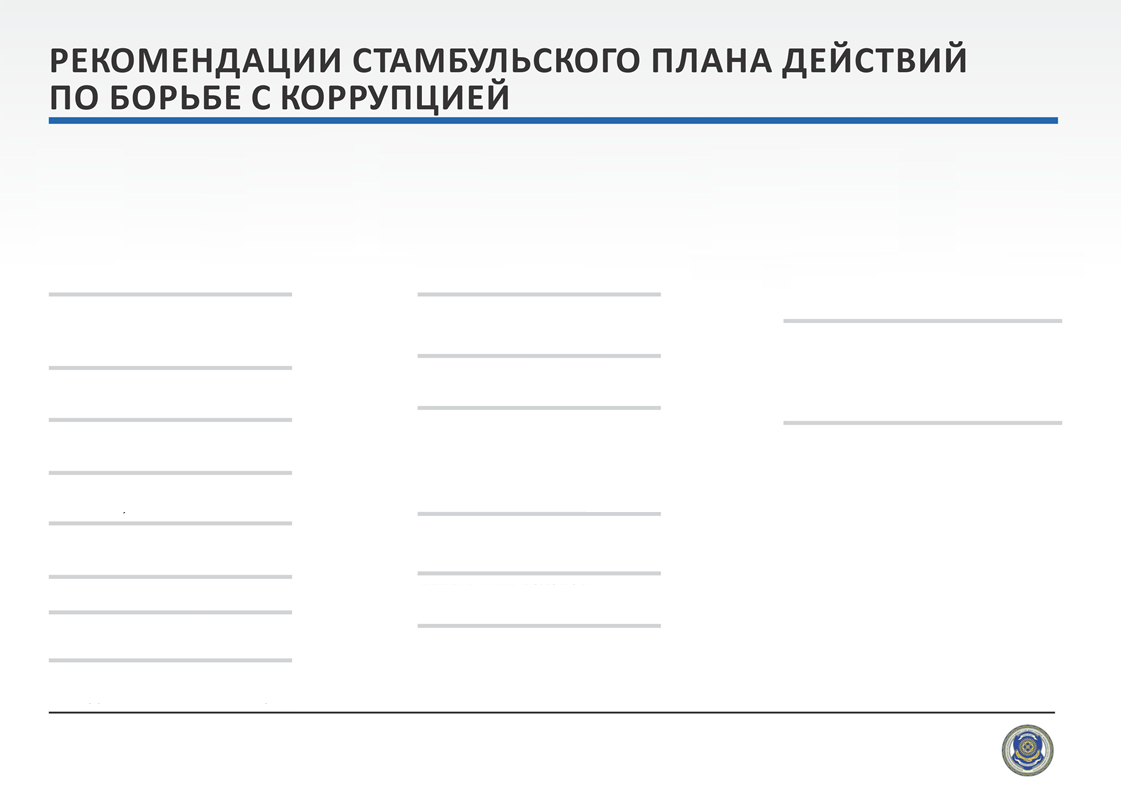 ТРЕБУЮТ ДОПОЛНИТЕЛЬНОЙ ПРОРАБОТКИ
НА СТАДИИ ИСПОЛНЕНИЯ
ИСПОЛНЕННЫЕ
ПРИНЯТА АНТИКОРРУПЦИОННАЯ СТРАТЕГИЯ
УСТАНОВЛЕНИЕ УГОЛОВНОЙ ОТВЕТСТВЕННОСТИ ЮРИДИЧЕСКИХ ЛИЦ
УСТРАНЕНИЕ АДМИНИСТРАТИВНОЙ ОТВЕТСТВЕННОСТИ ЗА КОРРУПЦИОННЫЕ ПРАВОНАРУШЕНИЯ
СОЗДАН НЕЗАВИСИМЫЙ УПОЛНОМОЧЕННЫЙ ОРГАН В СФЕРЕ ПРОТИВОДЕЙСТВИЯ КОРРУПЦИИ
КРИМИНАЛИЗАЦИЯ ОБЕЩАНИЯ
/ПРЕДЛОЖЕНИЯ ВЗЯТКИ
УСОВЕРШЕНСТВОВАНИЕ ПРОЦЕДУРЫ СНЯТИЯ НЕПРИКОСНОВЕННОСТИ ДЛЯ ПРИВЛЕЧЕНИЯ К УГОЛОВНОЙ ОТВЕТСТВЕННОСТИ
СОВЕРШЕНСТВОВАНИЕ ЗАКОНА
«О ДОСТУПЕ К ИНФОРМАЦИИ»
СОЗДАНА ВНЕШНЯЯ СПЕЦИАЛЬНАЯ МОНИТОРИНГОВАЯ ГРУППА
ПРИСОЕДИНЕНИЕ К КОНВЕНЦИИ СОВЕТА ЕВРОПЫ ОБ ОТМЫВАНИИ, ВЫЯВЛЕНИИ, ИЗЪЯТИИ, КОНФИСКАЦИИ ДОХОДОВ ОТ ПРЕСТУПНОЙ ДЕЯТЕЛЬНОСТИ И ФИНАНСИРОВАНИИ ТЕРРОРИЗМА
ЗАКОН «О ПРОТИВОДЕЙСТВИИ КОРРУПЦИИ»
УСИЛЕНИЕ ПРАВИЛ ДОБРОПОРЯДОЧНОСТИ ДЛЯ ПОЛИТИЧЕСКИХ СЛУЖАЩИХ
ЗАКОН «О ГОСУДАРСТВЕННОЙ СЛУЖБЕ»
ПРОЗРАЧНОСТЬ ОПЛАТЫ ТРУДА ГОСУДАРСТВЕННЫХ СЛУЖАЩИХ
ЗАКОН «О ГОСУДАРСТВЕННОМ АУДИТЕ И ФИНАНСОВОМ КОНТРОЛЕ»
ЗАКОН «О ВЫСШЕМ СУДЕБНОМ СОВЕТЕ»
ДЕКЛАРАЦИЯ РАСХОДОВ ГОСУДАРСТВЕННЫХ СЛУЖАЩИХ
ЗАКОН «О ГОСУДАРСТВЕННЫХ ЗАКУПКАХ»
ПРОЕКТЫ ЗАКОНА «ОБ АДМИНИСТРАТИВНЫХ ПРОЦЕДУРАХ» И АДМИНИСТРАТИВНОГО ПРОЦЕССУАЛЬНОГО КОДЕКСА
ЭТИЧЕСКИЙ КОДЕКС ГОСУДАРСТВЕННЫХ СЛУЖАЩИХ И ДР.
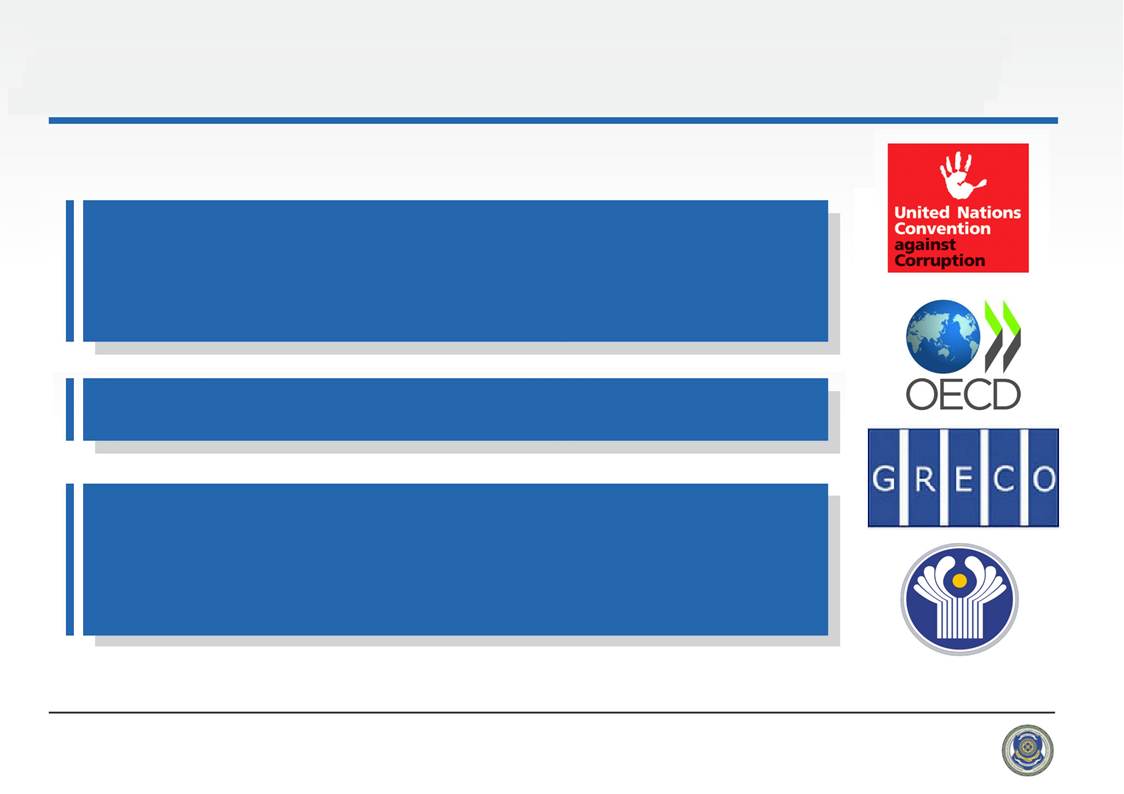 ПЕРСПЕКТИВЫ ДАЛЬНЕЙШЕГО СОВЕРШЕНСТВОВАНИЯ АНТИКОРРУПЦИОННОЙ ПОЛИТИКИ
ИМПЛЕМЕНТАЦИЯ МЕЖДУНАРОДНЫХ СТАНДАРТОВ КОНВЕНЦИИ ООН ПРОТИВ КОРРУПЦИИ И ОЭСР
ВСТУПЛЕНИЕ В ГРЕКО
СОТРУДНИЧЕСТВО В РАМКАХ МЕЖГОСУДАРСТВЕННОГО СОВЕТА ПО ПРОТИВОДЕЙСТВИЮ КОРРУПЦИИ СНГ